From Campus to Career: Career Development Strategies
Family weekend
September 2010
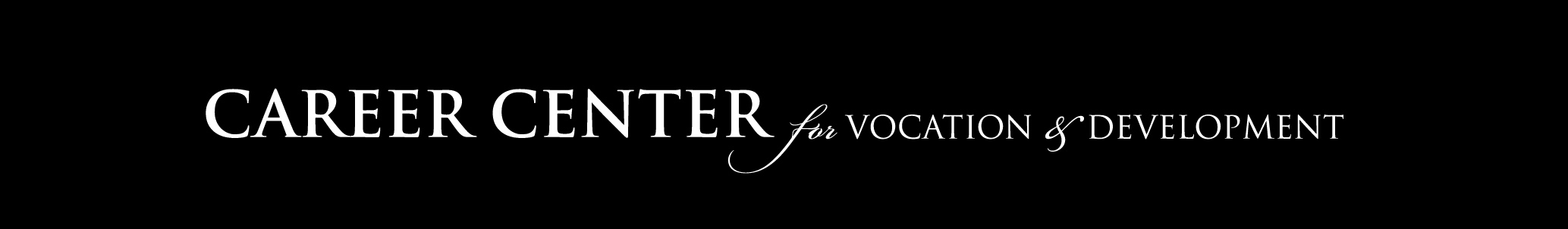 What You Should Know
New graduates are facing significant economic and labor market challenges.

Steeper competition for top talent.

Experience is critical for students/grads.

Students need to engage in career planning EARLY in their college experience.

New tools, such as social media, are impacting the job search.
[Speaker Notes: High levels of anxiety about decision-making and lack of job prospects.]
What do Employers Want?
[Speaker Notes: Developmental in nature; teaching students to take ownership; manage their career dev.]
Career Development at Messiah
Serves every academic major and                                                                           class year


Snapshot of services:
Individual career coaching appointments
Self-assessment inventories
Résumé drop-in hours
Mock interviews
Job and graduate school resources (FalconJobs)
Networking resources (ex. FalconNet, LinkedIn)
Career-related programs and events
Class presentations
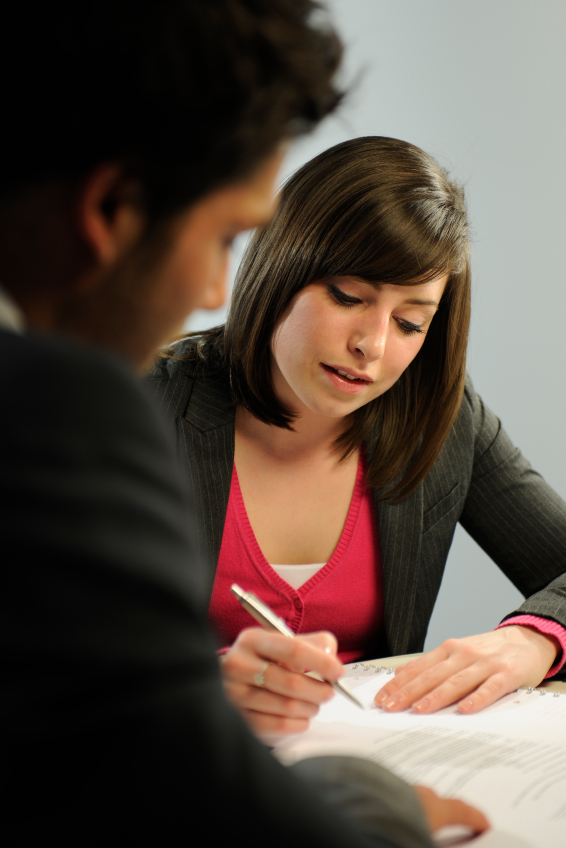 [Speaker Notes: Developmental in nature; teaching students to take ownership; manage their career dev.]
Career & Professional Development Plans
Tool received by all incoming students

Identifies resources and sources of support 

Promotes:
early planning and exploration
Intentionality and initiative
Questions to Ask Your Student

What are your primary skills and interests?  Do you believe these are congruent with your major of choice or majors you’re considering?  Why?

What tentative ideas do you have about future career options/goals?  

What campus organizations, clubs, or activities sound interesting?

Have you visited the Career Center?  What types of services do they offer?
ASSESS
Self-assessment inventories (FOCUS)

Choosing a Major Packet

“What Can I Do with a Major In…?” 

 Career Action Plans
Questions to Ask Your Student

What types of careers and/or graduate programs sound most interesting?  Have you researched any in depth?

Are you familiar with what others, such as alumni, who share your interests have done?


Do you have plans for gaining practical experience, such an internship?


Have you considered talking with someone in your field(s) of interest?
EXPLORE
Research and information-gathering on career areas of interest

Information Interviews & Job Shadowing

Alumni Connections (FalconNet & LinkedIn)
Questions to Ask Your Student

Have you talked with your advisor or a Career Coach about options for gaining experience?  

Have you visited the Internship Center?

Where do you see yourself after graduation?

Have you tested out your career area of interest to know it’s a good fit?

Have you put together your résumé?
EXPERIENCE
Job shadowing, internships, and professional development experiences with built-in reflection

Connect to professional associations

 Archive samples of work in a portfolio
Questions to Ask Your Student

What will set you apart from the average candidate in your chosen field?

What programs/events might you attend to help you in this process?

Does your résumé accurately reflect the relevance and transferability of your experiences?

What is your transition timeline?  Short- and long-term goals?  Specific action steps?
TRANSITION
Practice professional competencies (résumé and cover letter writing, mock interviews, presenting a professional image)

Networking resources

 Job and graduate school fairs; transitional programming
What role can you play?
Balance challenge with support.

Affirm areas of skill & ability.

Jumpstart your student’s thinking about career-related goals and a plan to reach them.  

Encourage exploration, experience, and access to Career Center resources.

Help to establish connections through networking.
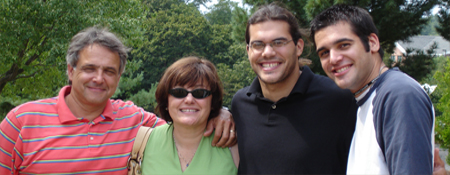 [Speaker Notes: Making the most of summer experiences, co-curricular activities; quality over quantity.
Ownership 
Show interest, but try to avoid dictating their decision making.]
Program Highlights
[Speaker Notes: Making the most of summer experiences, co-curricular activities; quality over quantity.]
Annual Career & Grad School Expo
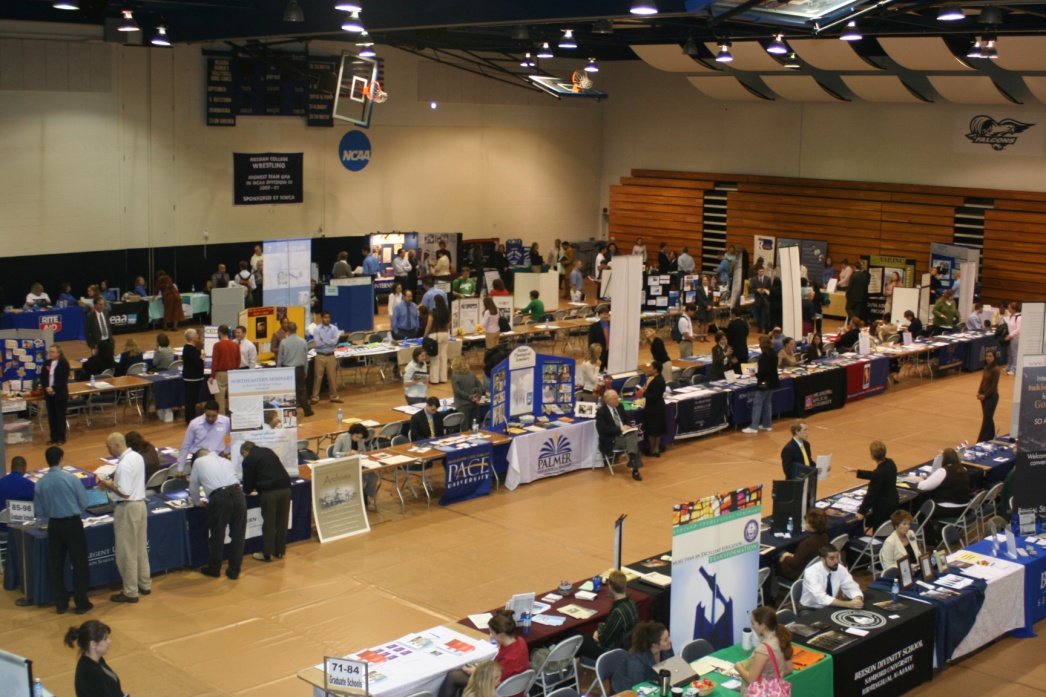 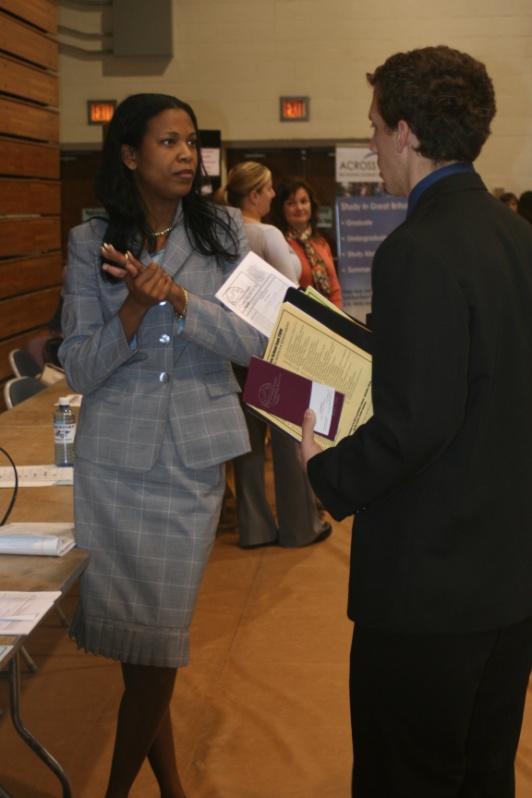 125 Recruiters

500+ Students
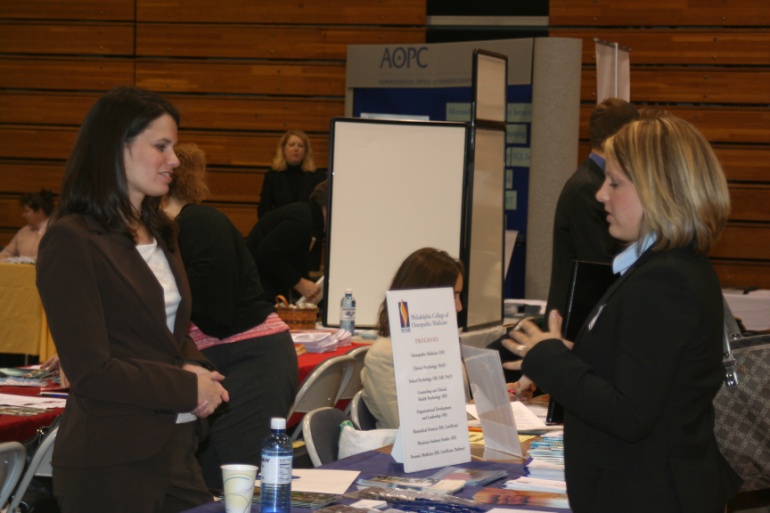 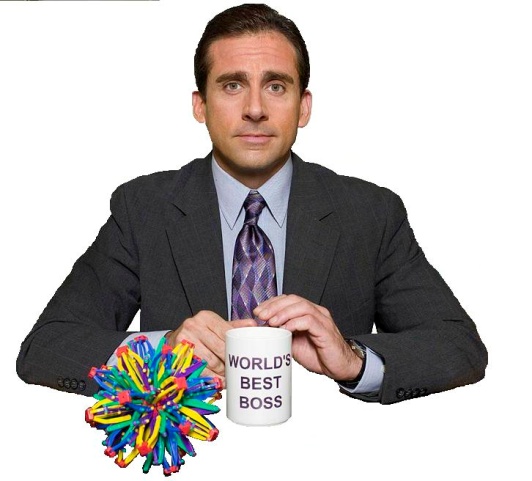 iPlan: Life After Messiahplan now. career later.Co-sponsored with Alumni Relations, Senior Year Experience & Academic Advising
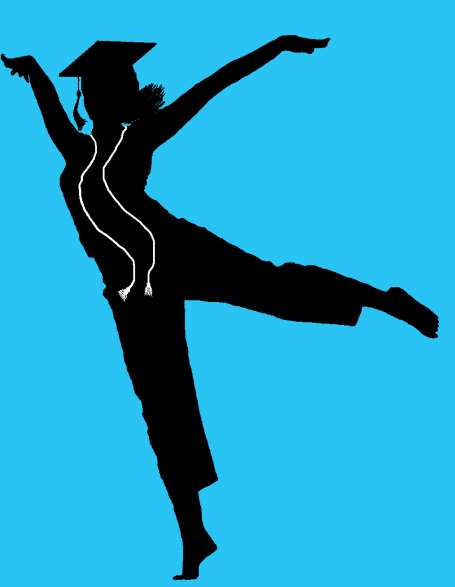 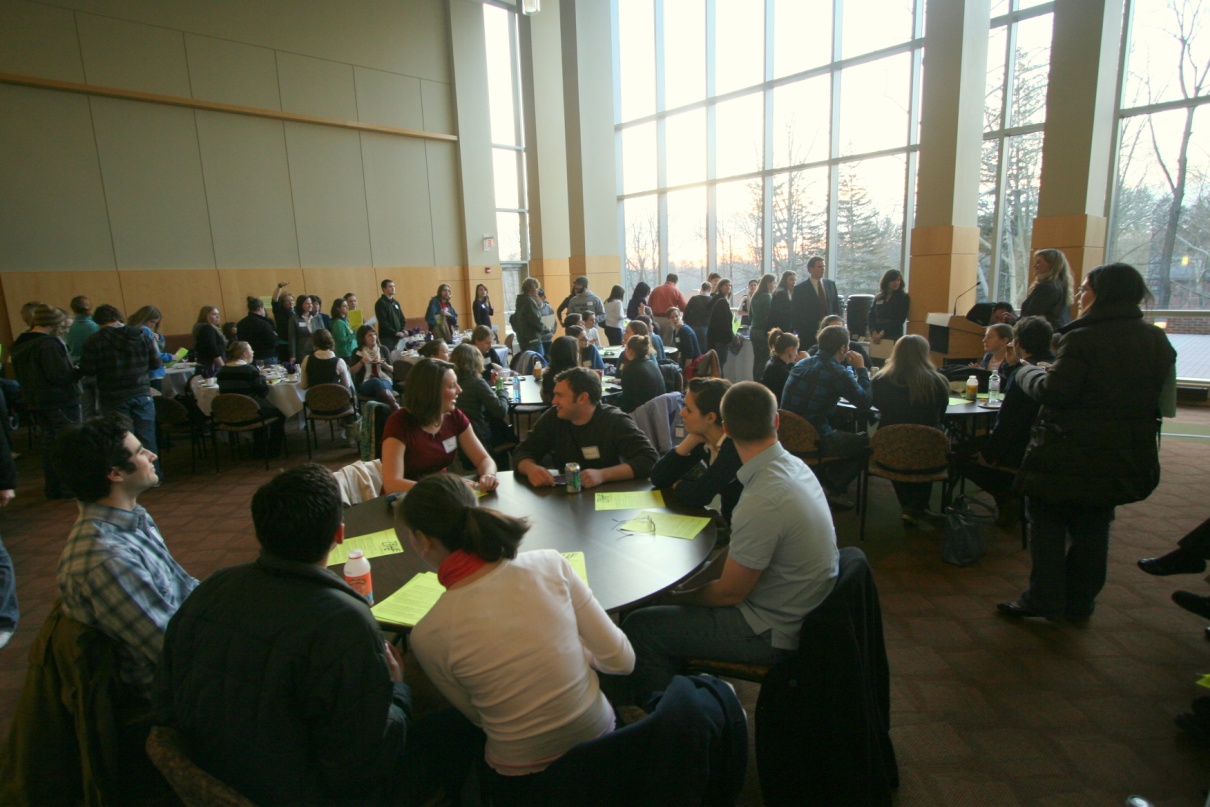 Money 101

Job Searching in a Tough Economy

Understanding Job Offers & Benefits Packages
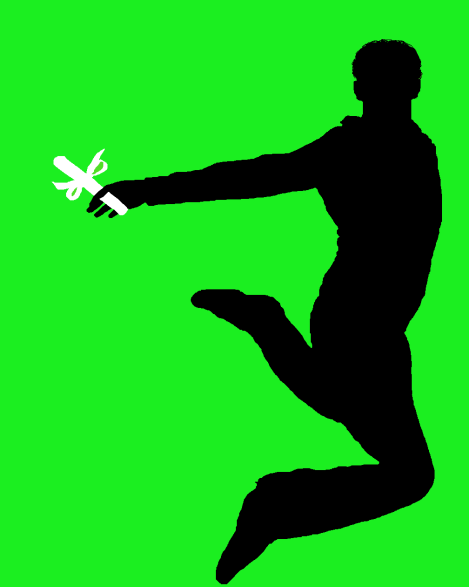 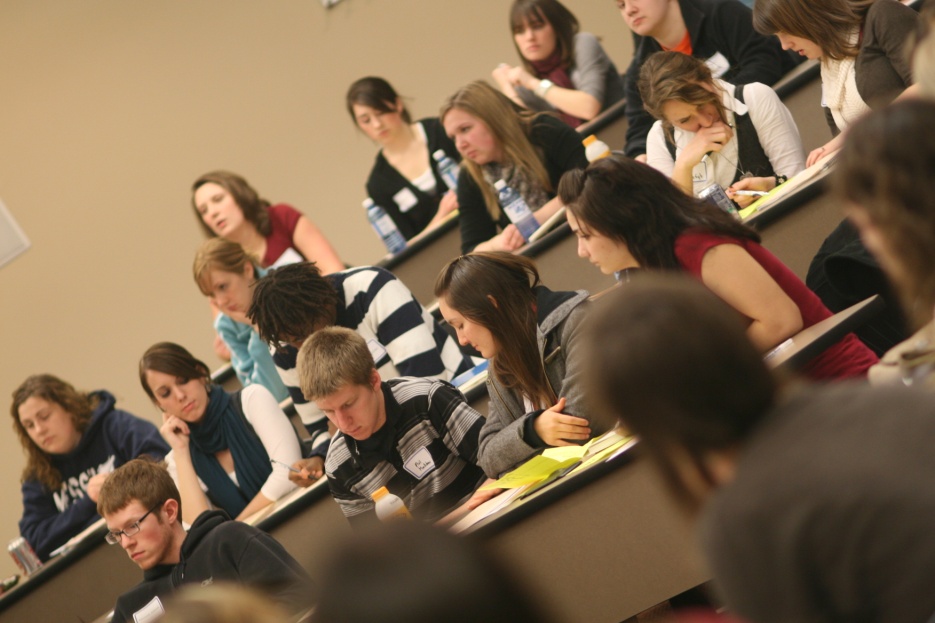 Networking

Navigating Workplace Culture

Career Paths for Non-Applied Majors
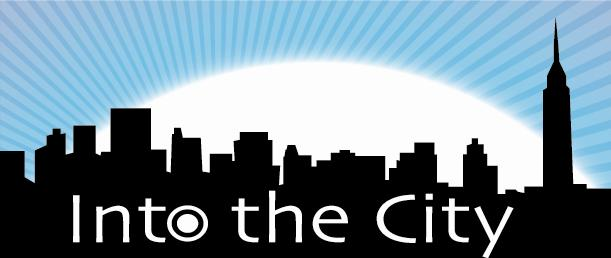 New!
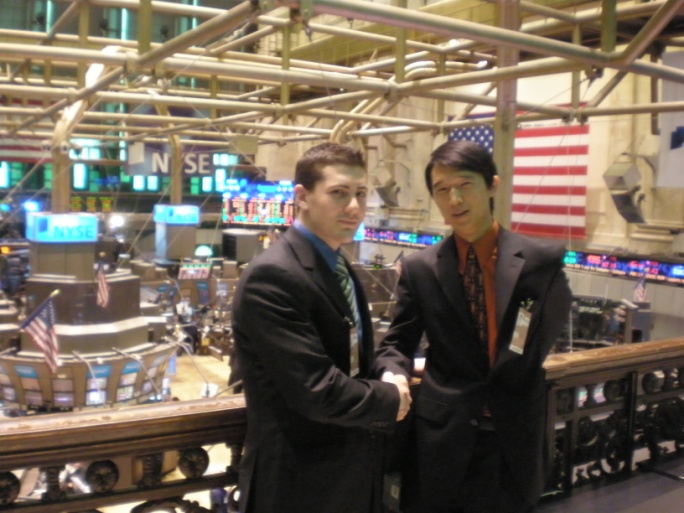 Companies of participants
included:
The Today Show
The New York
Stock Exchange
McGraw-Hill Publishing
Time Warner, Inc.
Sean John Clothing
Vanguard Direct
JP Morgan
Urban Impact
NYC Dept of Education
NYU
Institute for Family Health
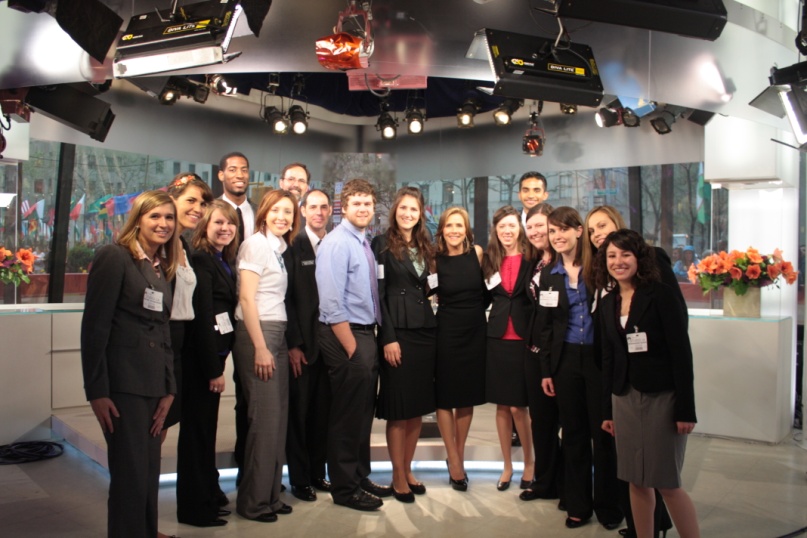 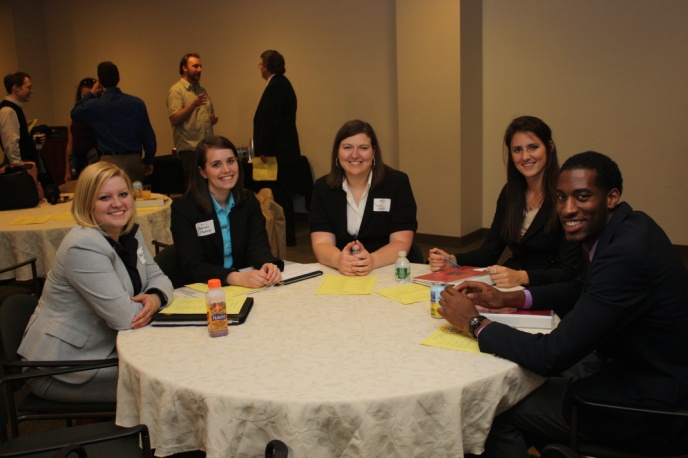 Resources
Career Center Website: www.messiah.edu/career 

Collegiate Employer Research Institute (CERI) at Michigan State University: www.ceri.msu.edu

The Parent’s Crash Course in Career Planning by Marcia B. Harris & Sharon L. Jones